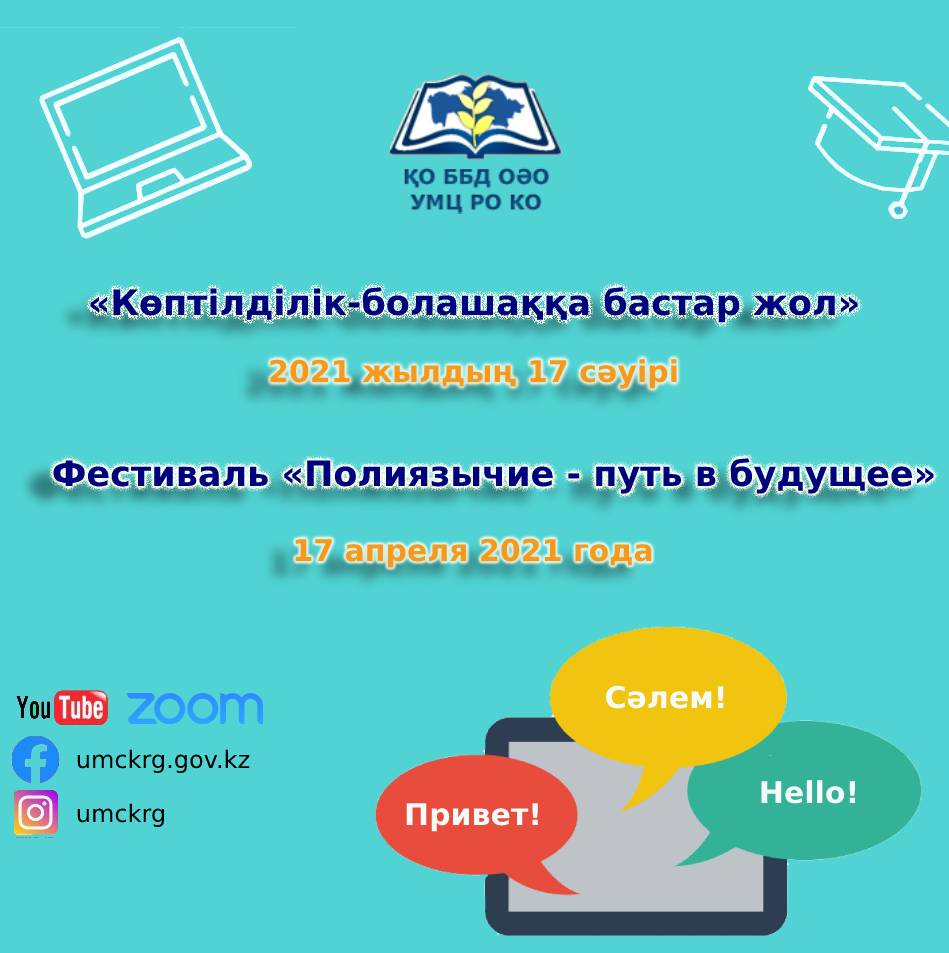 Областной фестиваль по реализации трехъязычного обучения в сфере образования «Полиязычие – путь в будущее»

Цель Фестиваля: способствовать развитию полиязычного обучения в школах области, создание условий для сотрудничества и обмена опытом работы.
Участники Фестиваля
В Фестивале участвуют педагоги организаций образования Карагандинской области.
На фестивале будет организована работа трех секционных площадок.
Справочно: 
Секция №1: Мастер-классы в рамках обмена опытом  по реализации трехъязычного образования;
Секция №2: Выставка педагогического мастерства: представление авторских программ педагогов по реализации трехъязычного образования;
Секция №3: Обобщение опыта молодых специалистов: «Первые шаги в трехъязычном обучении»
В пленарной части фестиваля примут участие представители колледжей, высших учебных заведений, которые поделятся опытом работы по реализации трехъязычного образования.
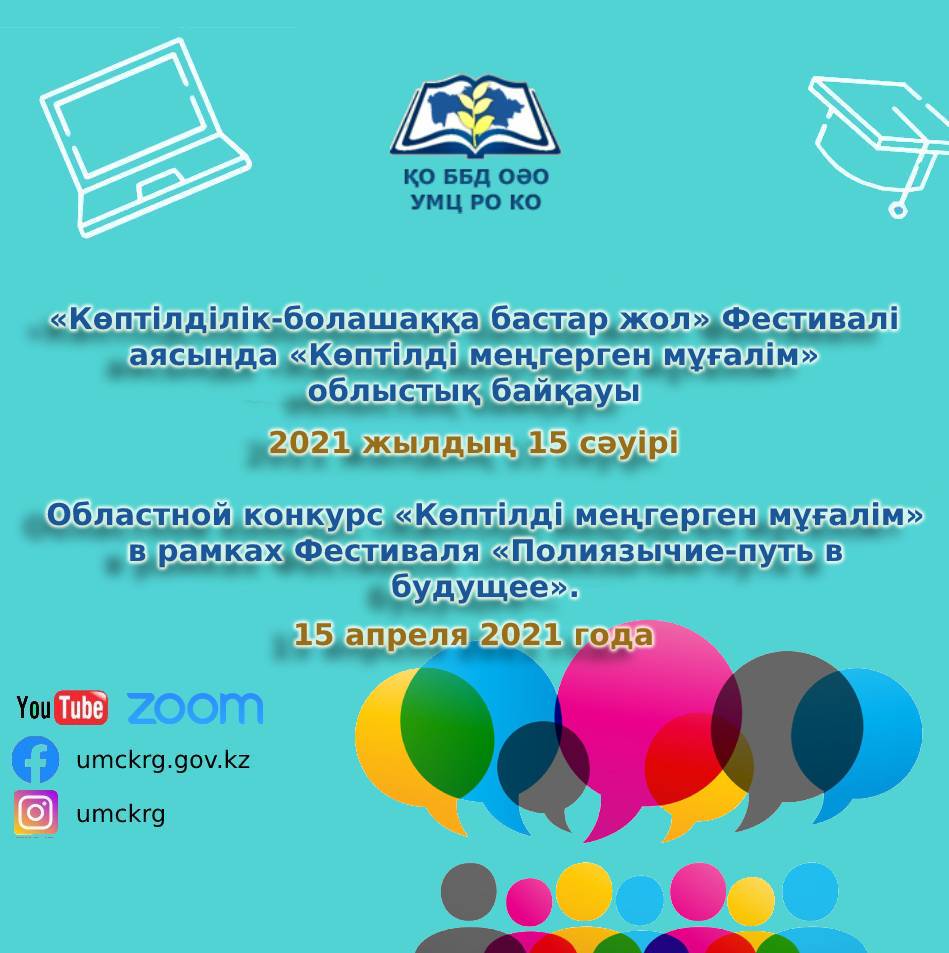 Областной конкурс «Көптілді меңгерген мұғалім» 
для учителей физики, биологии, информатики, реализующих проект трехъязычного образования
Этапы проведения конкурса:
Первый этап – отборочный, представление вместе с заявкой видеозаписи фрагмента урока учителя, реализующего трехъязычное образование. Фрагмент урока: изучение нового материала, проведенного в оффлайн режиме (прямой контакт с учащимися в условиях образовательного учреждения). 
Заявки подали 69 учителя. 15  преподавателей, набравшие 
наибольшее количество баллов, прошли на второй этап. 
15 апреля - второй этап - выступление в формате «TEDх» на одну из предложенных тем на трех языках (по 1 минуте на каждом языке). Тема для выступления определяется жеребьевкой. Второй этап проводится в онлайн режиме через платформу ZOOM.
 Темы выступлений:
1. Особенности дистанционного обучения.
2. Эффективные методы дистанционного обучения.
3. Основные качества лидера.
4. Инклюзивное образование.
5. Книга, изменившая вашу жизнь.
6. Статус педагога.
7. Способы рационального использования времени.
8. Путь к успеху.
9. Повышение мотивации современной молодежи к образованию.
10. Новые тенденции в образовании во время пандемии.
Победители конкурса будут награждены дипломами первой, второй, третьей степени учебно-методического центра. 
Все участники получат сертификаты за участие в конкурсе.
В ходе проведения конкурса возникли следующие проблемы:
Из-за невнимательного изучения положения конкурса, были поданы заявки учителями казахского, английского языка;
Несоблюдение временного регламента представленного видеоматериала;
Несоблюдение требований положения конкурса к видеоматериалу т.е. учитель говорит не на  трех языках, а только на одном; 
Не во всех представленных фрагментах урока  наблюдается  взаимосвязь с детьми;
Педагоги не продемонстрировали на уроке использование инновационных педагогических технологий.
Поручение по фестивалю «Полиязычие – путь в будущее»
Руководителям отделов образования и директорам специализированных школ-интернатов довести до сведения педагогов о проведении фестиваля «Полиязычие – путь в будущее».
Обеспечить активное участие педагогов в работе фестиваля.